Подготовка 
авторского оригинала рукописи:
советы, требования, правила

Методист Центра издательско-полиграфической деятельности
С. А. Фурсова

Кемерово 2021
Авторский оригинал должен быть 
 набран на компьютере с использованием редактора Microsoft Office Word; 
пронумерован без пропусков от титульной (второй) до последней страницы и литерных добавлений (н-р, 12а, 12б) в середине нижнего поля страницы;
все выделения, необходимые с точки зрения автора, должны быть сделаны в тексте рукописи (курсивом, подчеркиванием, жирным шрифтом и т. д.)
При наборе необходимо соблюдать следующие правила: 
•	выставляются одинаковые поля по 20 мм с каждой стороны страницы; абзацы начинаются с красной строки (отступ 1,25 мм); выравнивание по ширине страницы;
•	текст набирается, как правило,  14 кеглем с полуторным межстрочным интервалом без ручных переносов, гарнитура Times New Roman
Переносы

При наборе должны соблюдаться все грамматические правила переноса, а также специальные правила, приведенные ниже.
1. Не допускаются переносы, которые могут исказить смысл, а также неблагозвучные.
2. Не должны быть разделены переносом:
• аббревиатуры (в том числе с добавлением строчных букв или цифр), например МНСК, КЗоТ, ИГиГ, СО РАН и т. п.
• сокращенные выражения, например т. д., т. п., и др., т. е., и подобные им
• цифры, образующие одно понятие, например 1940-1952 гг., XVII-XVIII вв.
• фамилии и инициалы или один инициал от другого
• сокращенные слова от имен собственных, к которым они относятся, например: г. Новосибирск, ул. Ленина
• цифры или буквы со скобкой или точкой (при перечислении) от следующего за ними слова;
• арабские или римские цифры от их сокращенных или полных наименований, например: 2001 г., 400 р., XX век
• знаки и обозначения (№, §, % и т. п.) от следующих за ними цифр, например: № 3, § 5, 100 %, 28 °С;
• предлоги, которыми начинаются предложения (после точки с запятой или равносильных знаков), от следующих за ними слов
Заголовки 
1. Точки в конце заголовка любого уровня не ставятся
2. Строка заголовка не должна заканчиваться предлогом, союзом или наречием  − их необходимо перенести на следующую строку
3. Переносы части слова не допускаются, за исключением многострочных заголовков, набранных в подбор на полный формат
4. Заголовки обычно выравниваются по центру, но допускается и выравнивание по левому краю, в этом случае абзацный отступ должен быть такой же, как в основном тексте
5. Заголовки одного уровня (при наличии заголовков нескольких уровней) должны быть оформлены одинаково – с одним выравниванием, одним шрифтом
Некоторые правила набора текста

В тексте при наборе 
делать один пробел между словами; 
не путать тире (–) и дефис (-);
инициалы писать перед фамилией через пробел, н-р, И. А. Крылов;
в заголовках не допускать аббревиатур и сокращения слов;
нежелательно оставлять в конце строки однобуквенные предлоги и союзы, даже если они стоят не в начале предложения

     Оформление списка (перечня):
1. После цифры (заглавной буквы) с точкой – заглавная буква, в конце предложения – точка.
2. И весь дальнейший список оформляется точно так же.
1)  после цифры или строчной буквы со скобкой – строчная буква,  в конце предложения – точка с запятой;
2)  и весь список оформляется так же, в последнем пункте предложение заканчивается точкой.
предложение  начинается со строчной буквы, заканчивается точкой с запятой;
и весь список оформляется так же, в последнем пункте предложение заканчивается точкой.
Авторский текстовый оригинал в зависимости от содержания может включать следующие элементы:
титульный лист издания;
основной текст издания, содержащий все составные части, которые войдут в издание, с таблицами, формулами, иллюстрациями и т. п., включая аннотацию, введение, а также заключение;
тексты справочного характера и дополнительные тексты (приложения, указатели, комментарии, примечания);
список литературы, оформленный в алфавитном порядке в соответствии с ГОСТ Р 7.0.100–2018 с 01 июля 2019 года ; 
оглавление (содержание)
Лицевая сторона титульного листа
надзаголовочные данные (официальное наименование организации); 
ФИО автора(ов) (двух – четырех);
заглавие издания (точность, ясность, простота, краткость, информативность);
подзаголовочные данные (вид издания) (могут включать: подзаголовок, поясняющий заглавие или характеризующий жанр произведения (н-р, Здоровьесберегающая деятельность в системе образования. Теория и практика : монография); в повторных изданиях – порядковый номер издания (н-р, 2-е изд., доп. и перераб. ) и т. п.);
выходные данные (место, год выпуска)
Оборотная сторона титульного листа
сведения об авторе/авторах (составителе);  научном (ответственном) редакторе, составе редакционной коллегии с указанием должности, ученой степени, ученого звания, места работы в соответствии с уставом учреждения, территории 
сведения о рецензентах (ученая степень, звание, должность, наименование организации, в которой работает рецензент)
аннотация к изданию (по ГОСТ 7.86–2005 «Издания. Общие требования к издательской аннотации»)
Введение – структурная часть основного текста издания, которая является его начальной главой и вводит читателя в суть проблематики произведения
Для лучшей ориентации в материале основной части требуется четкое деление на темы (главы); разделы (части). Их заголовки нужно выделять разным кеглем и жирным или курсивным шрифтом, прописными буквами
Заключение – структурная часть основного текста издания, завершающая его, где подводятся итоги работы, делаются обобщения и выводы
КНИГА ПЕРВАЯ 
Часть первая (1) 
Элементы и особые виды текста      (19 кегль) 
Раздел А (1)
Элементы текста (18 кг) 
1. Рубрикация (16 кг)
Значение и функция заголовков (15 кг)
1.1. Что такое рубрика и рубрикация (15 кг)
1.2. Каковы функции заголовков (15 кг)
Виды заголовков и области их применения (15 кг)
1.3. Виды заголовков по степени содержательности, форме и составу (15 кг)
1.3.1. Тематические заголовки (14 кг)
1.3.2. ……………………………………..
Часть – структурная единица текста произведения, представляющая собой наиболее крупную ступень его деления. Часть может делиться на разделы.
Раздел – крупная рубрика, являющаяся одной из высших ступеней деления основного текста. Раздел может объединять главы и входить в часть.
Глава – крупная рубрика, имеющая самостоятельный заголовок. Главы нередко объединяются в разделы или части произведения и, в свою очередь, могут делиться на параграфы.
Параграф (§) может входить в часть, раздел, главу и делиться на подпараграфы
Таблица 
Размещать таблицу следует после первой ссылки на нее в тексте, но не позднее следующей страницы. Ссылка должна органически входить в текст, а не выделяться в самостоятельную фразу, повторяющую тематический заголовок таблицы
Таблицы нумеруются одним, двумя числами, н-р: Таблица 1 или Таблица 1.2, что означает вторая таблица первого раздела. Ссылка в тексте на таблицу дается по типу (табл. 1, табл. 1.2)). Если в тексте таблица единственная, номер ей не присваивается, а дается лишь ссылка (табл.)
Заголовок таблицы должен отражать ее содержание, быть точным, кратким. Заголовок помещают перед таблицей без точки в конце
Заголовки граф и строк следует писать с прописной буквы, а подзаголовки граф – с прописной или со строчной буквы, если они по смыслу являются согласованными их продолжениями
В конце заголовков, подзаголовков, строк таблиц точки не ставят
При переносе таблицы на следующую страницу заголовки вертикальных граф повторяются
Таблица 1
Тематический заголовок таблицы
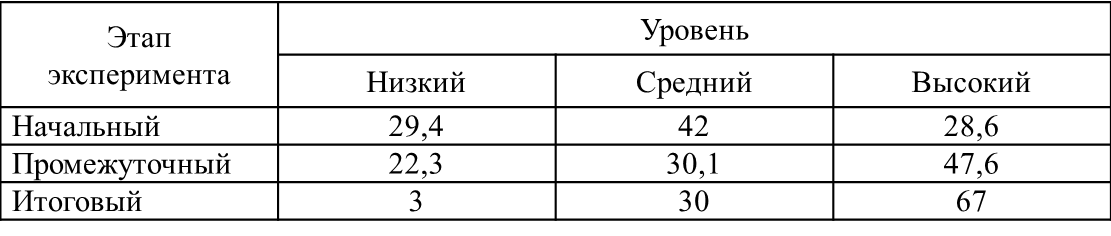 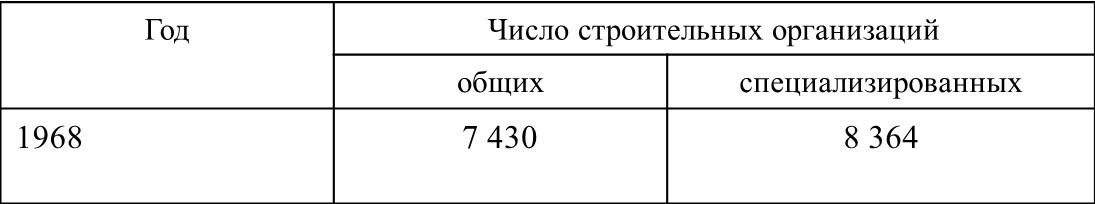 Иллюстративный материал
Все иллюстрации должны быть пронумерованы (рис. 1 или  рис. 1а).  Если рисунок один – он не нумеруется, ссылка на него делается словом «рис.», и под самим рисунком пишется Рис. и его название
Рисунок необходимо помещать на той же полосе или развороте, что и ссылка на него


 

Рис. 1. График кипения эфира
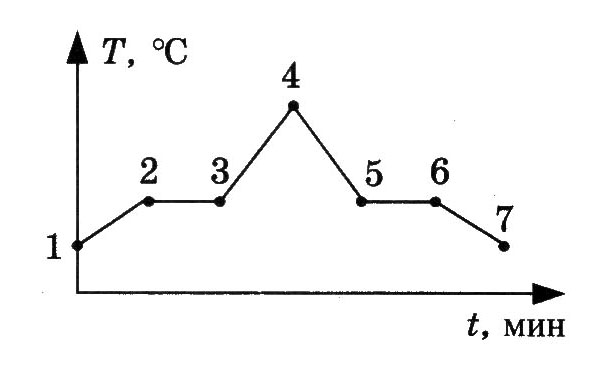 Цитата – часть текста, заимствованная из какого-либо произведения без изменений и использованная в другом тексте, чаще всего с указанием на источник, из которого она взята 
Текст цитаты должен точно соответствовать первоисточнику, оформляется кавычками в случае дословного цитирования и ссылкой на источник. Кавычки одного рисунка рядом не повторяются («текст …  „текст” … текст»)
Если источник недоступен или доступен с большими трудностями, цитировать можно по выдержкам из его сочинений, приводимым другим автором (при этом в ссылке на источник цитирования предшествуют слова «Цит. по:», «Цит. по кн.», «Цит. по ст.:»)
Вместо пропущенных слов в начале, середине, конце цитаты принято ставить многоточие, а взамен пропущенного(ых) предложения(ий) – многоточие в угловых скобках: <...>
Цитата начинается со строчной буквы, если вводится в середину авторского предложения не полностью (опущены первые слова, пропуск обозначается многоточием), н-р: С. И. Вавилов требовал «…всеми мерами избавлять человечество от чтения плохих, ненужных книг» 
Если цитата сливается с авторским текстом, образует придаточное предложение, то многоточие не ставится, н-р: Добролюбов уверен, что «над всеми этими лицами тяготеет …обломовщина» [5, с. 125]
Небольшие смысловые пояснения, замечания автора к тексту цитаты («курсив наш», «выделено нами») помещаются внутри цитаты или вслед за нею в круглых скобках, со строчной буквы, сопровождаются инициалами имени и фамилии цитирующего, которые выделяются курсивом и отделяются от текста примечаний точкой и тире. Напр.: (курсив наш. – И. Р.), (выделено мною. –  И. Р.)
Пропуск слов(а) в начале, середине, конце цитаты обозначается многоточием (…), предложения(й) – многоточием в угловых скобках  <…>
Внутритекстовые ссылки (оформляются в квадратных или круглых скобках), н-р: [5, с. 125]; [Иванов, 2017]; [5; 26; 63]; (Аренс В. Ж. Азбука исследователя. М. : Интермет инжиниринг, 2006. С. 56) 
Подстрочные 1 (вынесенные из текста вниз полосы документа2) 
    ____________________
1 Тарасова В. И. Политическая история Латинской Америки. М., 2006. С. 14.
2 Кутепов В. И., Виноградова А. Г. Искусство Средних веков. Ростов н/Д, 2006. С. 30. 
 Затекстовые  (вынесенные за текст документа)
5. Краткий экономический словарь / А. Н. Азрилиян [и др.]. 2-е изд., перераб. и доп. М. : Ин-т новой экономики, 2002. 1087 с.
6. Куницын В. Е., Терещенко Е. Д., Андреева Е. С. Радиотомография ионосферы. М. : Физматлит, 2007. С 250–282. 

оформляются по ГОСТ Р 7.0.5–2008. Библиографическая ссылка. Общие требования и правила составления
Приложения
Приложение – часть основного текста, содержащая вспомогательные сведения, помещаемая обычно в конце издания или выпущенная отдельно
Для любого приложения необходим тематический заголовок, ориентирующий читателя в содержании приложения, а если их несколько в одном издании, то их нужно пронумеровать (Приложение 1; Приложение 2 и т. д.)
Тематический заголовок приложения, который желательно включать в оглавление (содержание), делает его информативным, упрощает поиск приложения среди других
На все приложения в тексте учебного издания должны быть ссылки (прил. 1, прил. 2)
ГОСТ Р 7.0.100-2018  Библиографическая запись. 
Библиографическое описание. 
Общие требования и правила составления

      ГОСТ Р 7.0.100 – 2018   вступил в силу 1 июля 2019 года
      Цель разработки Стандарта: унификация библиографического описания всех видов информационных ресурсов в соответствии с международными правилами
      Причины разработки стандарта: 
1) изменения, которые произошли за 15 лет с момента введения ГОСТа 7.1-2003
2) новые требования к представлению информации в машиночитаемой форме
3) стандарт разработан на основе Международного стандартного библиографического описания (International Standard Bibliographic Description, ISBD, 2011 г.)
      Стандарт не распространяется на правила составления библиографических ссылок (ГОСТ Р 7.0.5-2008)
      Впервые ГОСТ по библиографическому описанию стал национальным стандартом
Ресурс – искусственно созданный или природный объект, источник информации в любой форме, в любой знаковой системе, на любом физическом носителе
Статус элементов библиографического описания

Обязательные элементы – библиографические сведения, обеспечивающие идентификацию ресурса и приводимые в любом описании
Условно-обязательные элементы – сведения, необходимые для идентификации ресурса в отдельных случаях: если для этой цели недостаточно обязательных элементов или приведение условно-обязательных элементов диктуется задачами конкретного информационного массива
Факультативными элементами являются библиографические сведения, обеспечивающие дополнительную библиографическую характеристику ресурса
Области и элементы приводят в установленной последовательности
В зависимости от набора элементов различают:
- краткое библиографическое описание (содержит только обязательные элементы);
- расширенное библиографическое описание (содержит обязательные и условно-обязательные элементы);
- полное библиографическое описание (содержит обязательные, условно-обязательные и факультативные элементы)
Сокращение слов и словосочетаний
В стандарте закреплено положение, что все данные в библиографическом описании могут быть представлены в полной форме.   
Сокращения не могут применяться в любых заглавиях, в области вида содержания и средства доступа, отменено сокращение места издания 
. – Москва : Просвещение, 2018  
При необходимости можно применять сокращения слов и словосочетаний, но они должны соответствовать ГОСТ 7.11-2004 и ГОСТ Р 7.0.12-2011
Заголовок библиографического описания  (ГОСТ 7.80-2000)
Сведения, относящиеся к заглавию
Варламова, Л. Н. Управление документацией : англо-русский аннотированный словарь стандартизированной терминологии / Л. Н. Варламова, Л. С. Баюн, К. А. Бастрикова
Управленческий учет и контроль строительных материалов и конструкций : монография / В. В. Говдя, Ж. В. Дегальцева, С. В. Чужинов, С. А. Шулепина ; под общей редакцией В. В. Говдя ; Министерство сельского хозяйства Российской  Федерации, Кубанский аграрный университет им. И. Т. Трубилина
Экология ландшафта и планирование землепользования : тезисы докладов Всероссийской конференции (Иркутск, 11−12 сентября 2016 г.)
Математика : 9 класс : 30 тестов по новому плану ОГЭ 2020
Введение в психоанализ  : лекции : [перевод с английского]
Политика.ru :  независимый  политический вестник  :  [сайт]
Российская Федерация. Законы. О внесении изменений в часть вторую Налогового кодекса Российской Федерации : Федеральный закон № 353-ФЗ : принят Государственной думой 16 ноября 2017 года : одобрен Советом Федерации 22 ноября 2017 года
В сведениях об ответственности

1, 2, 3, 4 автора; 1, 2 организации – приводим всех
5 авторов – приводим имена первых трех [и др.]; 
3 и более организаций – наименование первой [и др.] 
/ А. Р. Есаян, Н. М. Добровольский, Е. А. Седова, А. В. Якушин ; Министерство образования и науки Российской Федерации, Чайковский гос. ун-т физической культуры, Российский экономический ун-т имени Г. В. Плеханова
/ А. В. Мельников, В. А. Степанов, А. С. Вах [и др.] ; отв. ред. В. А. Сте-панов ; Министерство образования и науки Российской Федерации, Амурский гос. ун-т [и др.]
/ Благотворительный фонд В. Потанина [и др.] 
/ Министерство культуры Российской Федерации, Российский институт культурологии ; составитель Т. И. Иванов ; под редакцией Т. К. Петрова

1, 2 редактора, составителя, художника, переводчика  и т. д., кроме авторов, –  приводим всех
3 и более лиц – приводим имя первого лица каждой категории  [и др.]
 / Александр Пушкин ; художники  И. Цыганков, В. Дугин
/ авторы текстов и составители М. В. Юрьева [и др.] ; отв. ред. И. С. Ушакова ; картография: О. В. Алексеева [и др.]
Сведения об издании (О)
Область содержит сведения об изменениях и особенностях данного издания по отношению к предыдущему изданию того же произведения. Они могут  обозначать порядковый номер издания, могут содержать слова издание, выпуск, вариант, редакция и т. п.
. – [Новое изд.]
. – 2-е изд.
. – Изд. 6-е, испр. и доп.
Область публикации, производства, распространения и т. д. (первое место, имя издателя, дата – О)
. – Саратов, 2018
. – Санкт-Петербург ; Владивосток
Издательство «Просвещение» : Просвещение
 ПАО «ЕВРО-АДРЕС» : ЕВРО-АДРЕС
. – Москва : А. В. Зараев
. – Москва : Экономика : Проспект
. – Ставрополь : Губерния ; Севастополь : Севастополь
Область примечания 
(для электронных, депонированных ресурсов и патентов – О)  
Режим доступа :
. – URL: http://www.rba.ru (дата обращения: 14.04.2018)
. – URL: http://www.nilk.ru/journal/. – Дата публикации: 21.04.2017
Электронная библиотека: библиотека диссертаций : сайт / Российская государственная библиотека. – Москва : РГБ, 2003–   . – URL: http://diss.rsl.ru/?lang=ru (дата обращения: 20.07.2018). – Режим доступа: для зарегистрир. читателей РГБ.
. – Деп. в  ВИНИТИ 18.05.2017, № 14432
. – № 2000131736/09 ; заявл. 18.12.00 ; опубл. 20.08.02, Бюл. № 23 
Область идентификатора ресурса и условий доступности 
(международный стандартный номер – О)
ISBN – Международный стандартный номер книги, ISSN –  Международный стандартный номер сериального издания, ISMN – Международный стандартный номер издания музыкального произведения, DOI –  цифровой идентификатор объекта для электронных публикаций  и т. д
. – ISSN 1563-0102
. – DOI 10.1596/978-0-8213-6475-8
. – № гос. регистрации 0321701986
. – ISBN 978-5-906938-16-9
Библиографическое описание 
составной части ресурса 
Сведения о составной части ресурса // Сведения об идентифицирующем ресурсе. – Сведения о местоположении составной части в ресурсе. – Примечания
// Библиография и книговедение. – 2018. – № 3. – С. 64–77
// Образовательные технологии. – Москва, 2018. – № 1. – С. 65–75
Борисова, Н. А. Включение детей дошкольного возраста в систему социальных отношений при реализации дополнительной общеразвивающей программы «Безопасность дошколят» / Н. А. Борисова, М. П. Михай, Н. В. Ястребкова // Традиции и инновации в системе дополнительного образования детей :  материалы IV Всероссийской научно-практической конференции (Кемерово, 07–30 ноября 2017 года) / редкол.: Е. А. Пахомова, А. В. Чепкасов, Л. В. Чванова  [и др.]. – Кемерово, 2018. – С. 10–13.
Гревцова,  И.  А.  Дистанционные  формы  обучения  как  критерий качества  профильного  обучения  в  школе  /  И.  А.  Гревцова //  Профильное  обучение в старшей школе как фактор повышения качества образования в условиях реализации ФГОС : материалы научно-практической  конференции (25–26  ноября  2015  года, г. Челябинск)  / редкол.: И. А. Трушина, Т. И. Севостьянова, Т. В. Абрамова. – Челябинск : Издательство Челябинского гос. университета, 2016. – С. 121–125. –  ISBN 978-5-7271-1347-9.
Фокеев, В. А. Талант исследователя плюс оптимизм / В. А. Фокеев // «Лица необщим выраженьем...» / Г. В. Михеева. – Санкт-Петербург, 2010. – С. 352–354. – ISBN 978-5-8192-0354-5.
Славинская, С. В. Проектирование интерьера библиотеки университета / С. В. Славинская // Молодой ученый. – 2019. – № 24. –  С.  14–16.  –  URL: https://moluch.ru/archive/262/60797/ (дата обращения: 15.10.2019).
Грязев, А. «Пустое занятие»: кто лишает Россию права вето в СБ ООН / А. Грязев // Газета.ru : [сайт]. – 2018. – 2 февр. – URL: https://www.gazeta.ru/politics/2018/02/02_a_11634385.shtml (дата обращения: 09.02.2018).
Влияние психологических свойств личности на графическое воспроизведение зрительной информации / С. К. Быструшкин, О. Я. Созонова, Н. Г. Петрова [и др.]  // Сибирский педагогический журнал. – 2017. – № 4. – С. 136–144. –  ISSN 1813-4718.
Хохрякова, С. Просто жить: итоги кинофестиваля «Сталкер» /  С. Хохрякова // Культура. – 2010. – 23 дек. – С. 8.
Иванова Т. Ю. Функциональная роль личностных ресурсов в обеспечении психологического благополучия : дис. на соискание ученой степени канд. психол. наук : 19.00.01 / Иванова Татьяна Юрьевна. – Москва, 2016. – 206 с.
«Ю-Питер», рок-группа (Санкт-Петербург). Река небесная : [видеоклип] / «ЮПитер» ; режиссер, автор музыки и слов В. Бутусов  // Вячеслав Бутусов : официальный сайт. – URL: http://butusov.ru/video (дата обращения: 09.04.2018). – Видеоклип был снят в 2015 г.
Янушкина, Ю. В. Исторические предпосылки формирования архитектурного образа советского города 1930–1950-х гг. / Ю. В. Янушкина // Архитектура Сталинграда 1925–1961 гг. Образ города в культуре и его воплощение : учебное пособие / Ю. В. Янушкина. – Волгоград, 2014. – ISBN 978-5-982766-693-9. – Раздел 1. – С. 8–61. – URL: http://vgasu.ru/attachments/oi_yanushkina_01.pdf (дата обращения: 20.06.2018).
Московская, А. А. Между социальным и экономическим благом: конфликт проектов легитимации социального предпринимательства в России / А. А. Московская, А. А. Берендяев, А. Ю. Москвина. – DOI 10.14515/monitoring.2017.6.02 // Мониторинг общественного мнения : экономические и социальные перемены. – 2017. – № 6. – С. 31–35. – URL: https://wciom.ru/fileadmin/file/monitoring/ 2017/142/ 2017_ 142_ 02_ Moskovskaya.pdf (дата обращения: 11.03.2017).
Российская Федерация. Президент (2018– … ; В. В. Путин). О Национальном плане  противодействия коррупции на 2018–2020 годы : Указ Президента Российской Федерации от 29.06.2018 № 378 / Российская Федерация. Президент (2018– … ; В. В. Путин) // Собрание законодательства  Российской Федерации. – 2018. – № 27. – Ст. 4038. 
Российская Федерация. Президент (2018– … ; В. В. Путин). О национальных целях и стратегических задачах развития Российской Федерации на период до 2024 года : Указ Президента Российской Федерации от 07.05.2018 № 204 / Российская Федерация. Президент (2018– … ; В. В. Путин) // Президент России : [сайт]. – URL: http:// www.kremlin.ru/events/president/news/57425  (дата обращения: 27.05.2020).
Российская Федерация. Правительство. Об утверждении Правил поведения, обязательных для исполнения гражданами и организациями, при введении режима повышенной готовности или чрезвычайной ситуации : Постановление Правительства Российской Федерации от 02.04.2020 № 417 / Российская Федерация. Правительство // Официальный интернет-портал правовой информации. – URL: http://publication. pravo.gov.ru/ Document/ View/0001202004030046 (дата обращения: 20.11.2020).
Российская Федерация. Законы. О библиотечном деле : Федеральный закон № 78-ФЗ : принят Государственной думой 23 ноября 1994 г. / Российская Федерация. Законы // Собрание законодательства Российской Федерации. – 1995. – № 1. – Ст. 2.
Кемеровская область. Законы. О статусе и границах муниципальных образований : Закон Кемеровской области от 17.12.2004 года № 104-ОЗ : принят Советом народных депутатов Кемеровской области 8 декабря 2004 года / Кемеровская область. Законы // Портал обеспечения градостроительной деятельности г. Кемерово. – URL: https:// mgis42.ru/ index.php/ (дата обращения: 20.11.2020).
Благодарю за внимание!
Вопросы, замечания, предложения присылайте на электронную почту: svetlanafursova@mail.ru